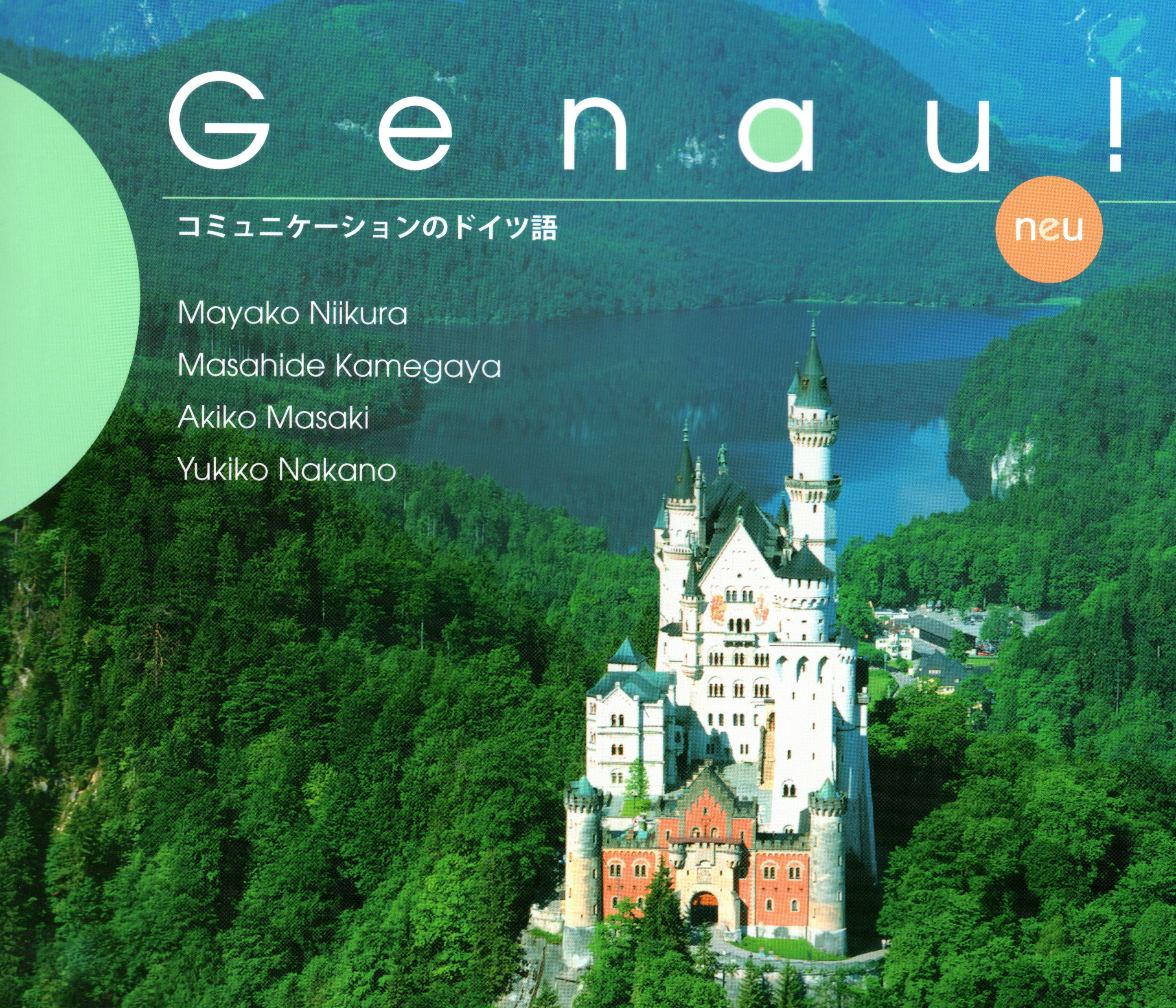 Lektion 

１
Ikubundo
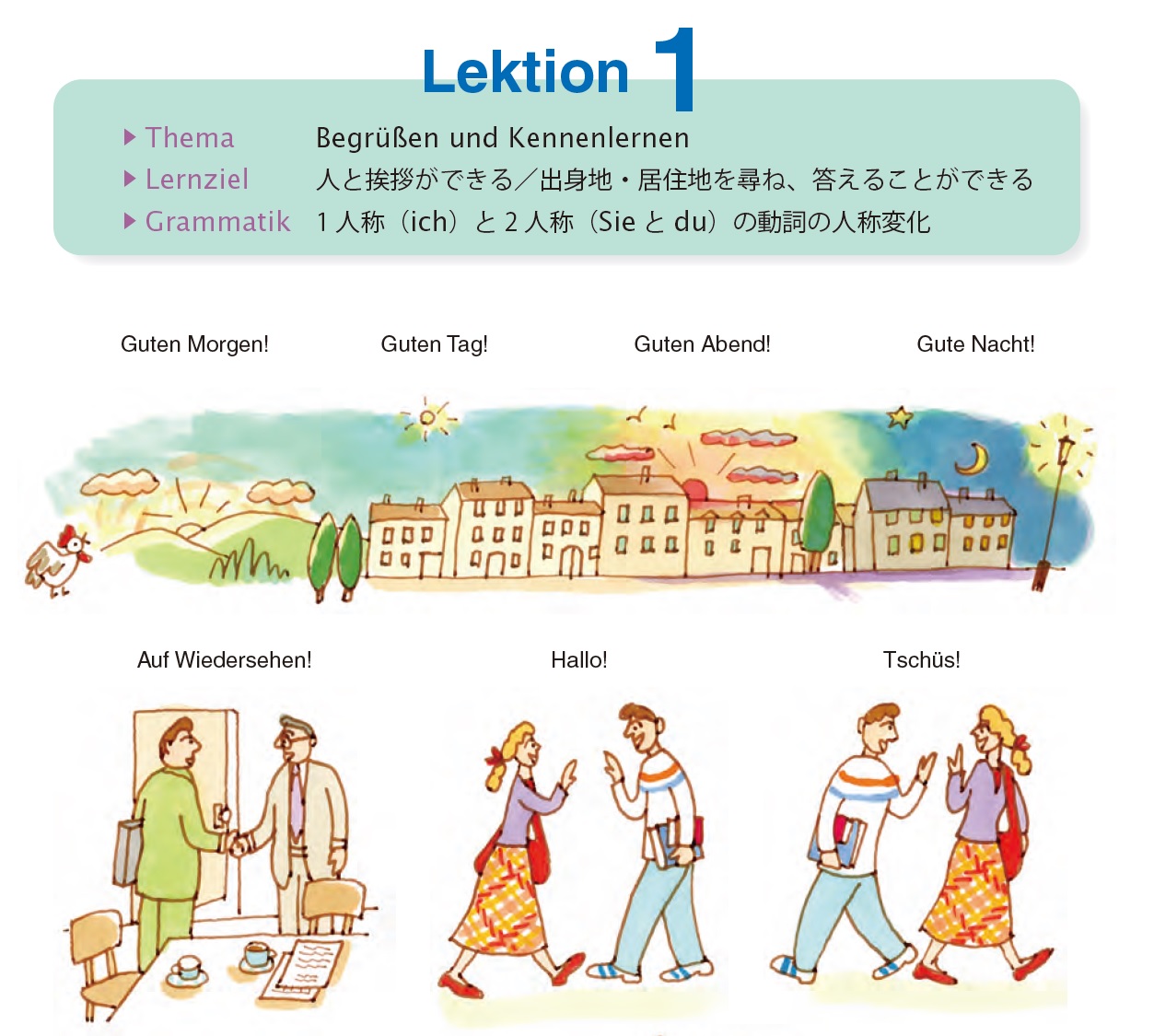 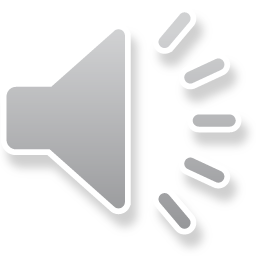 Guten Tag！
Gute Nacht！
Guten Morgen！
Guten Abend！
おやすみなさい
こんばんは
おはよう
こんにちは
●
Tschüs！
Auf Wiedersehen！
じゃあね
やあ
さようなら
Hallo！
●
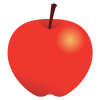 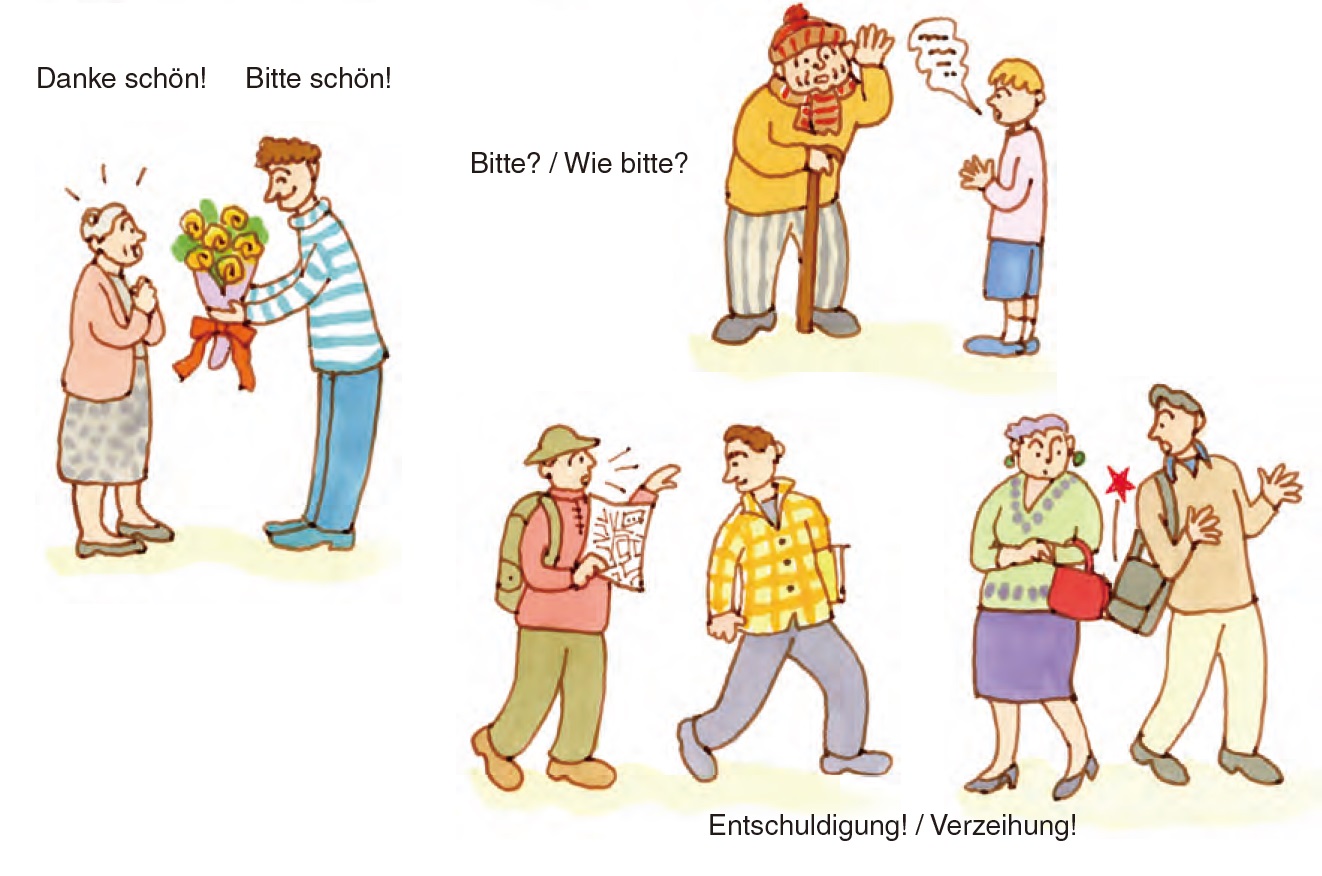 Bitte schön !
Danke schön！
どういたしまして
ありがとうございます
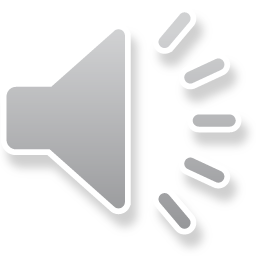 Bitte?／ Wie bitte?
何ですって?
●
Entschuldigung！／ Verzeihung！
すみません／ごめんなさい
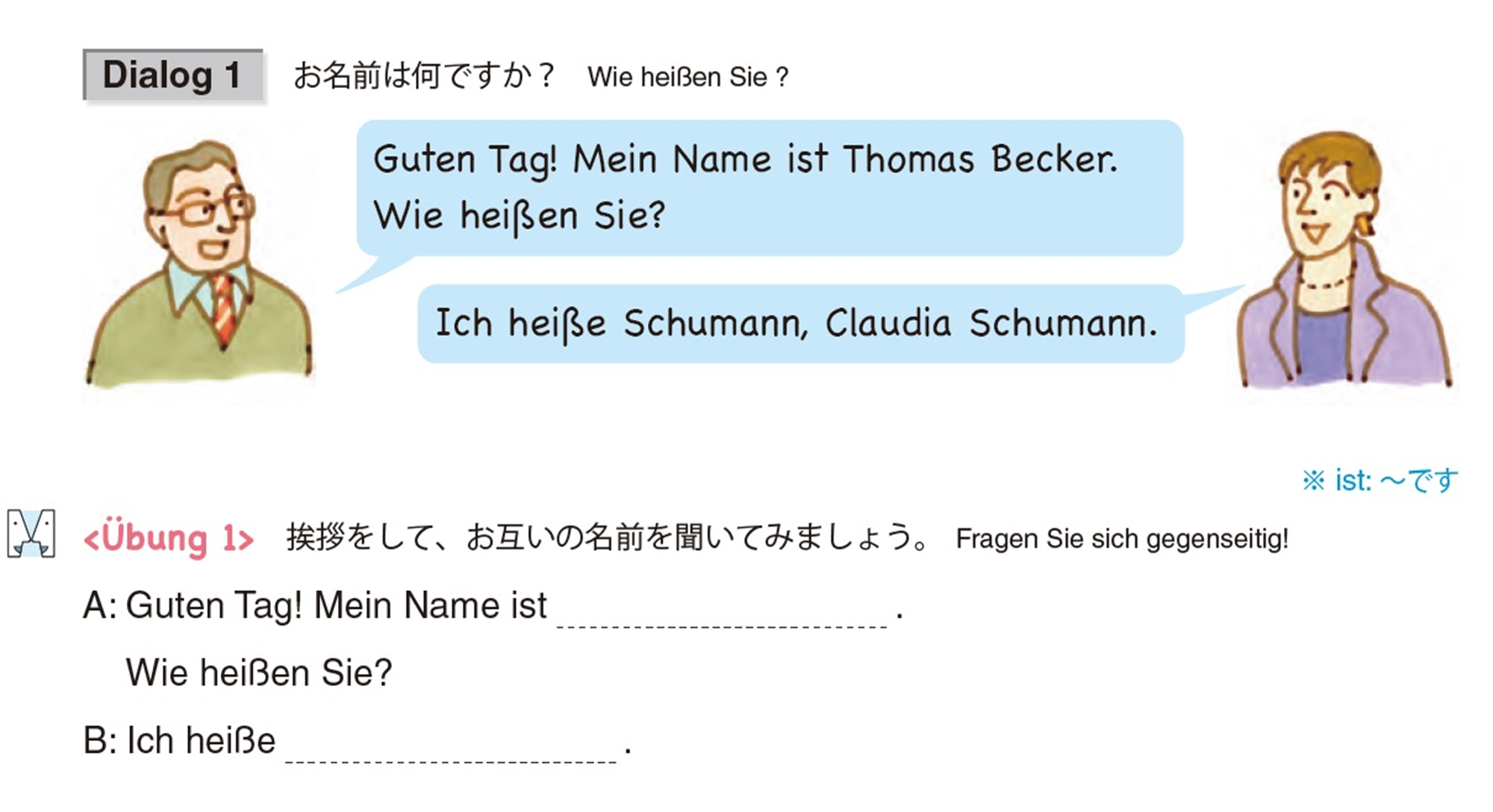 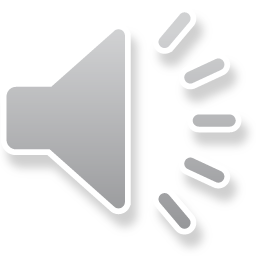 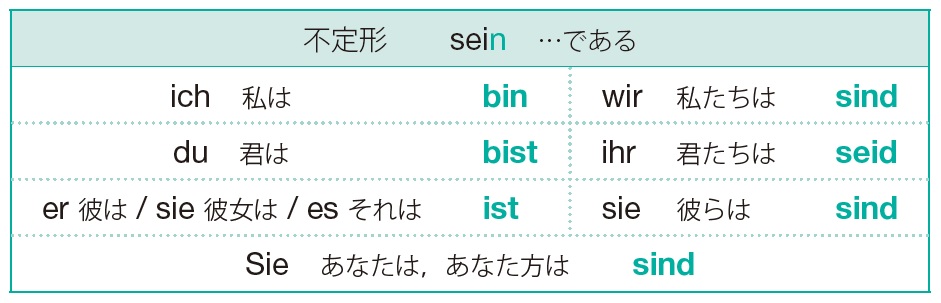 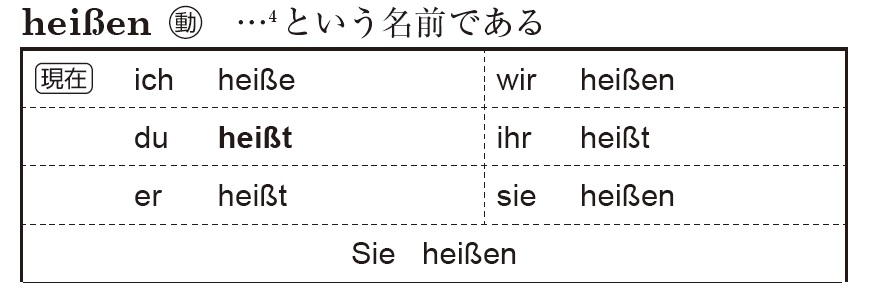 ●
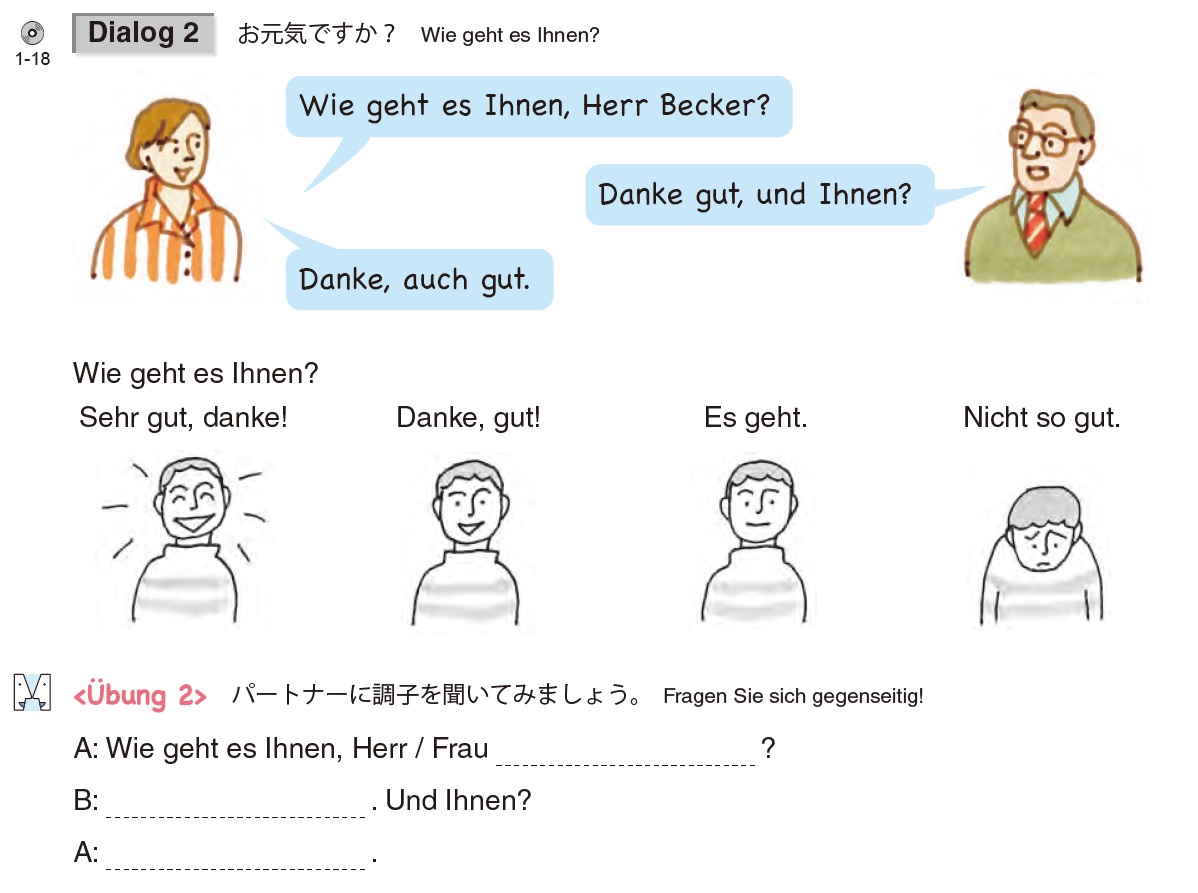 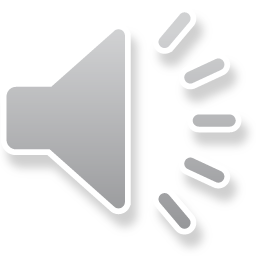 Danke, gut!
Danke, gut!
Es geht.
Es geht.
Sehr gut, danke!
Sehr gut, danke!
Nicht so gut.
Nicht so gut.
・ Es geht.
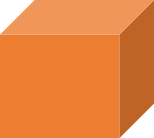 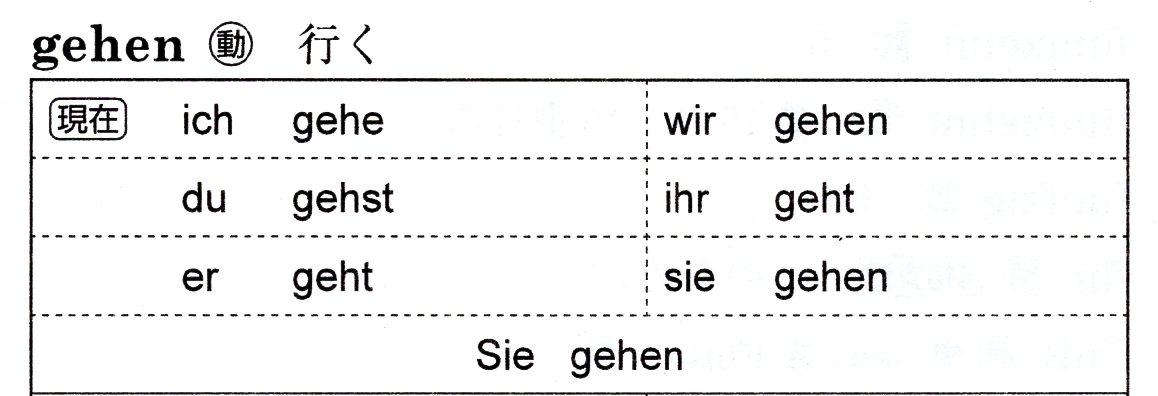 ●
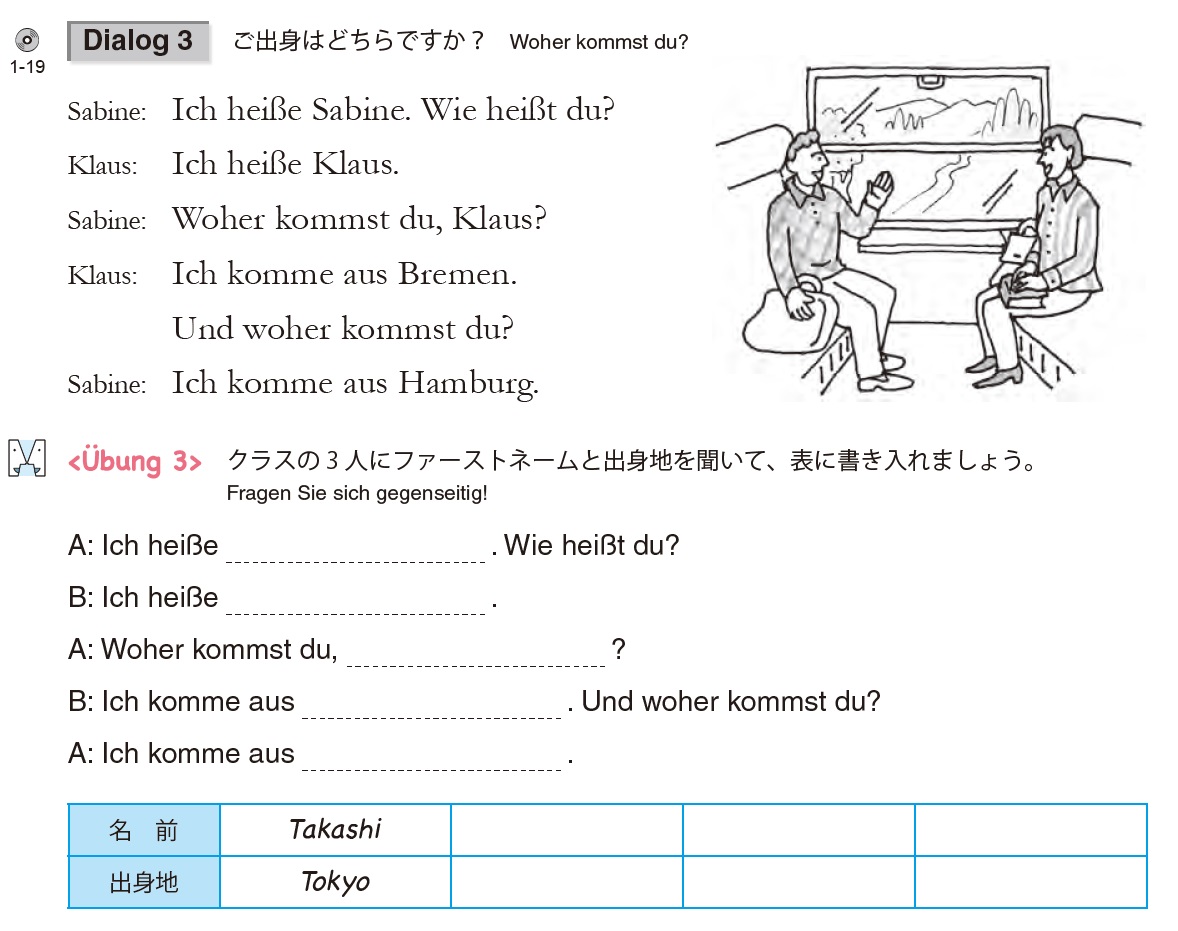 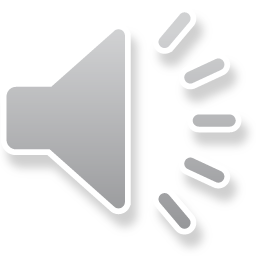 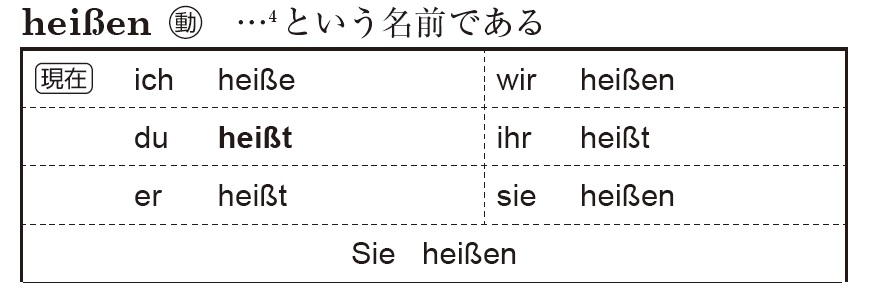 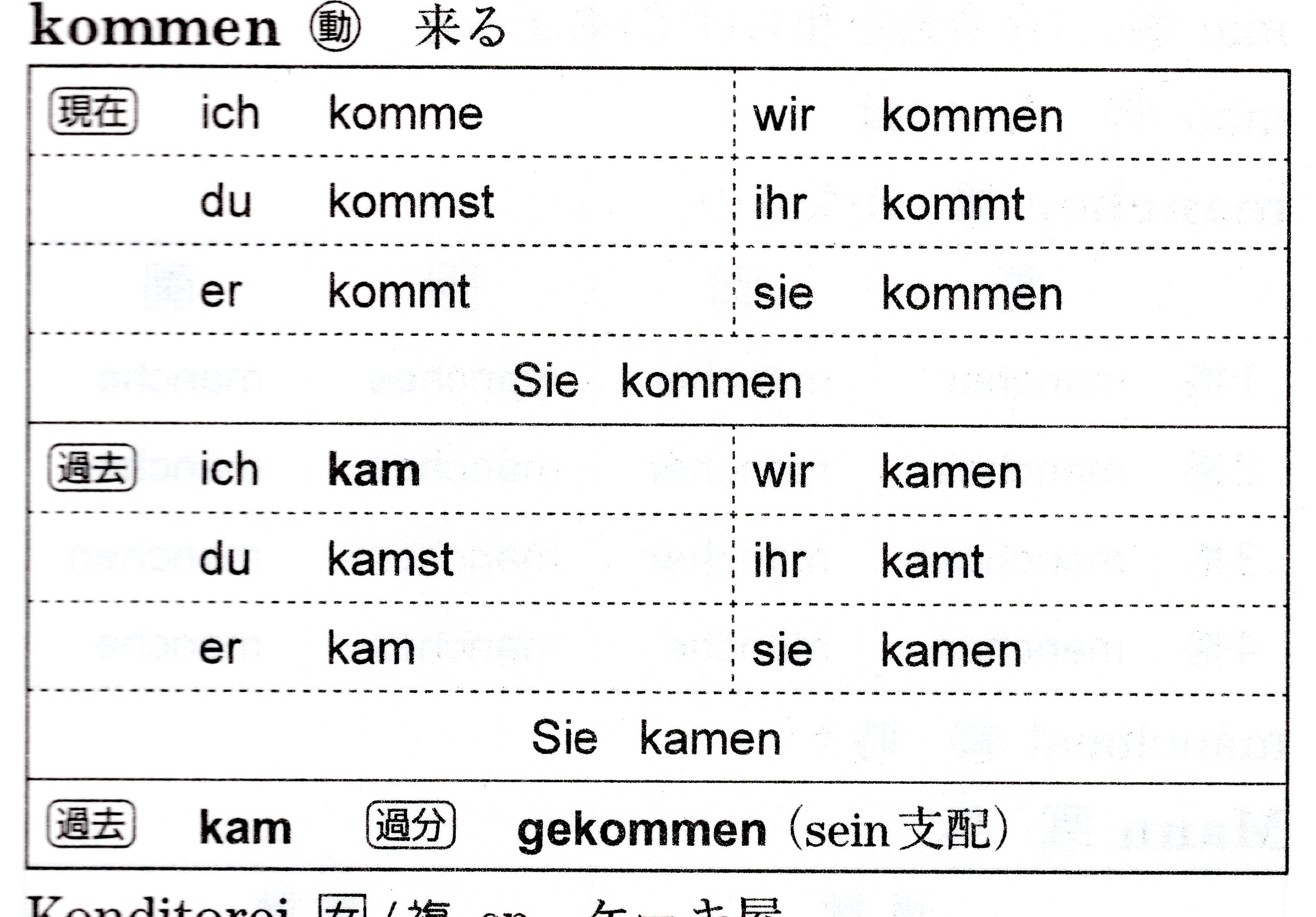 ●
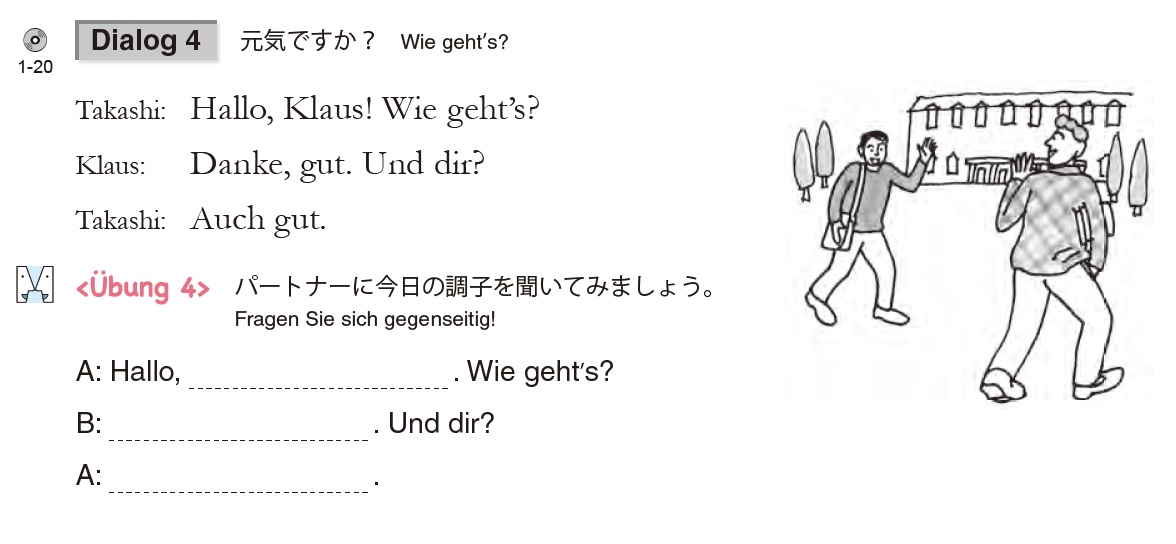 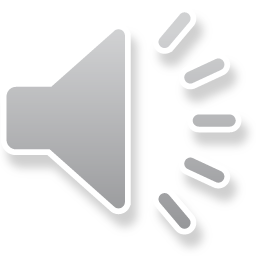 Sehr gut, danke!
Danke, gut!
Sehr gut, danke!
Danke, gut!
Es geht.
Es geht.
Nicht so gut.
Nicht so gut.
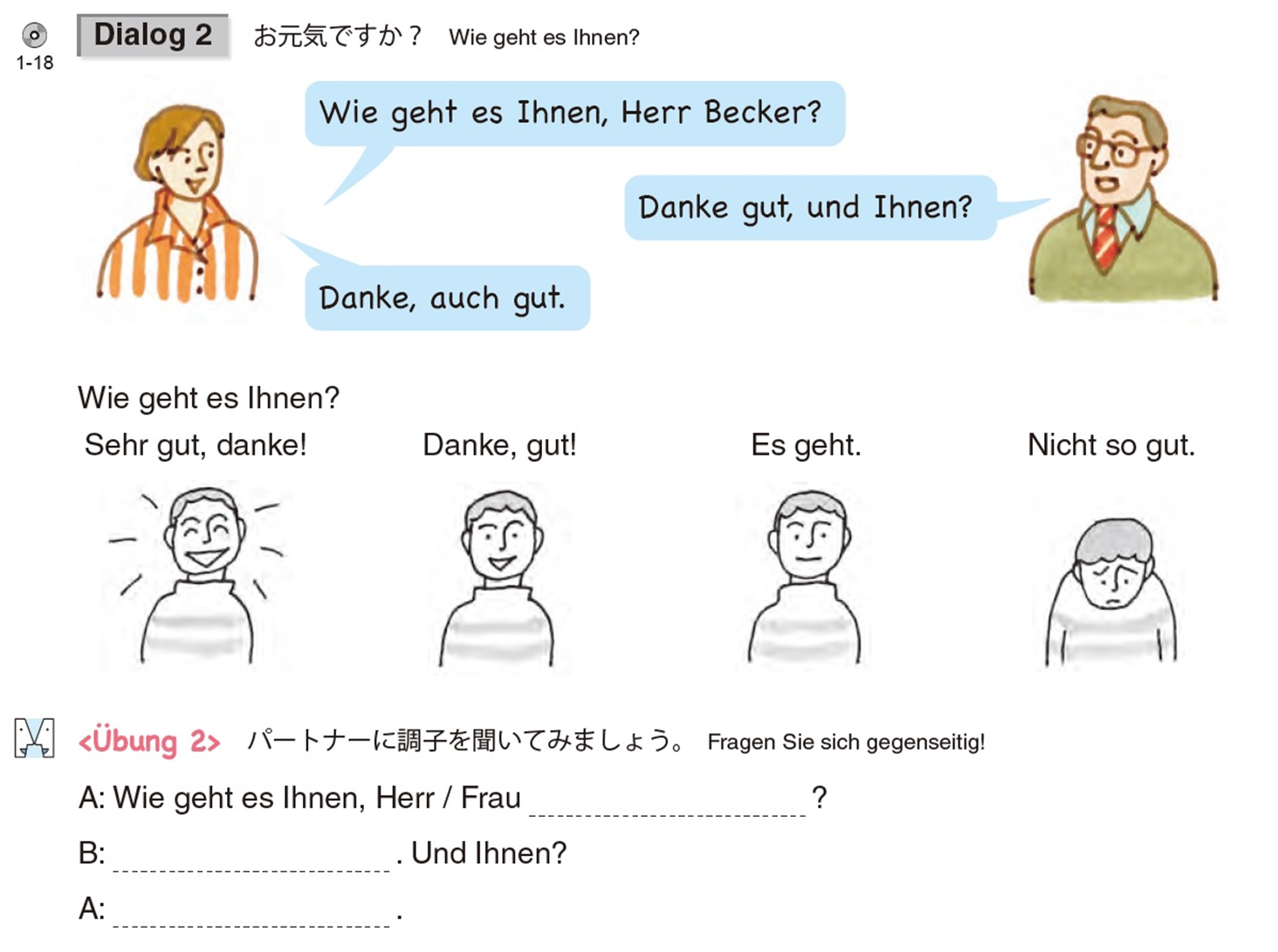 ●
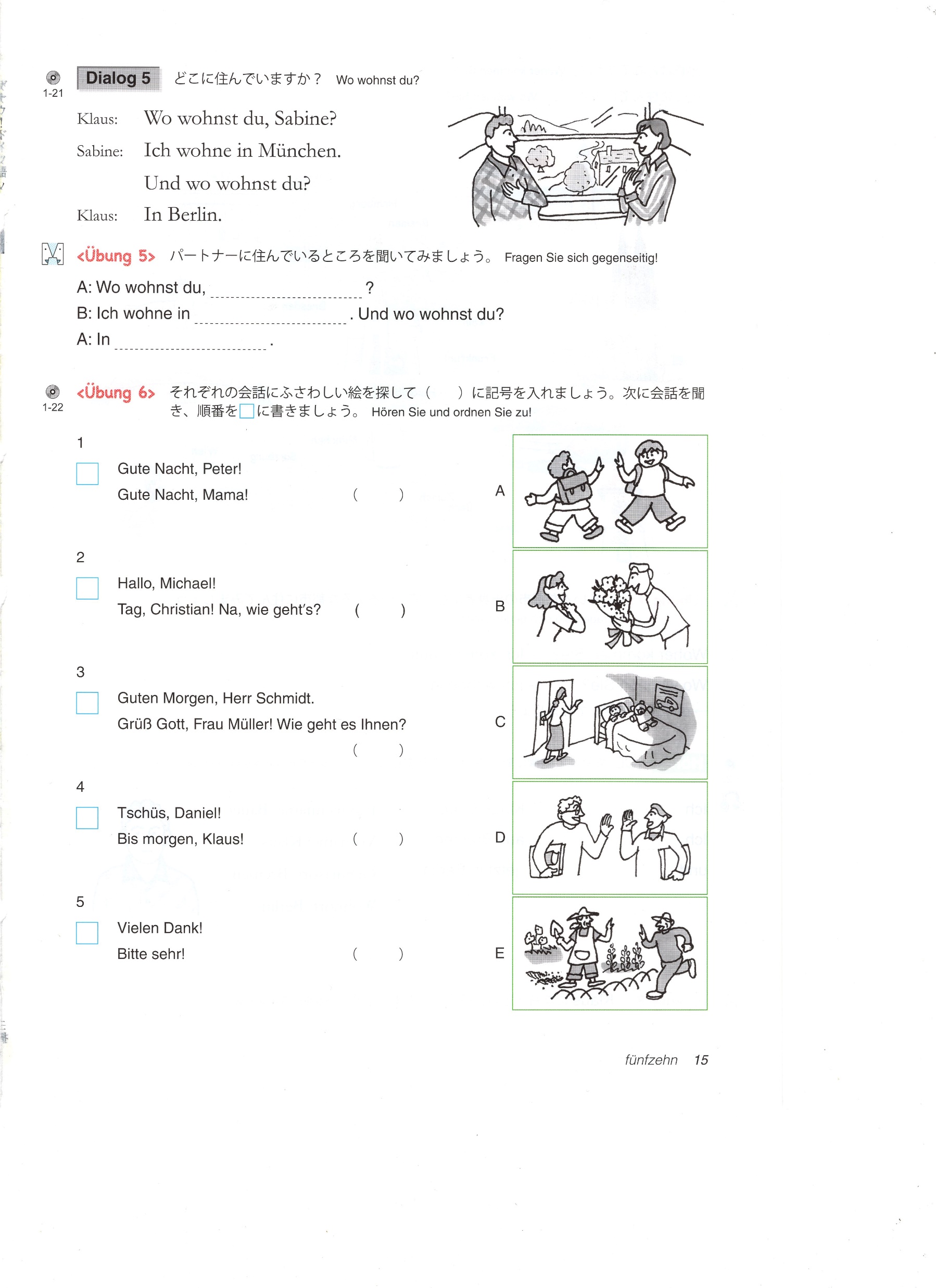 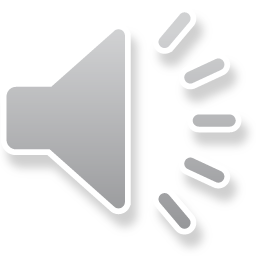 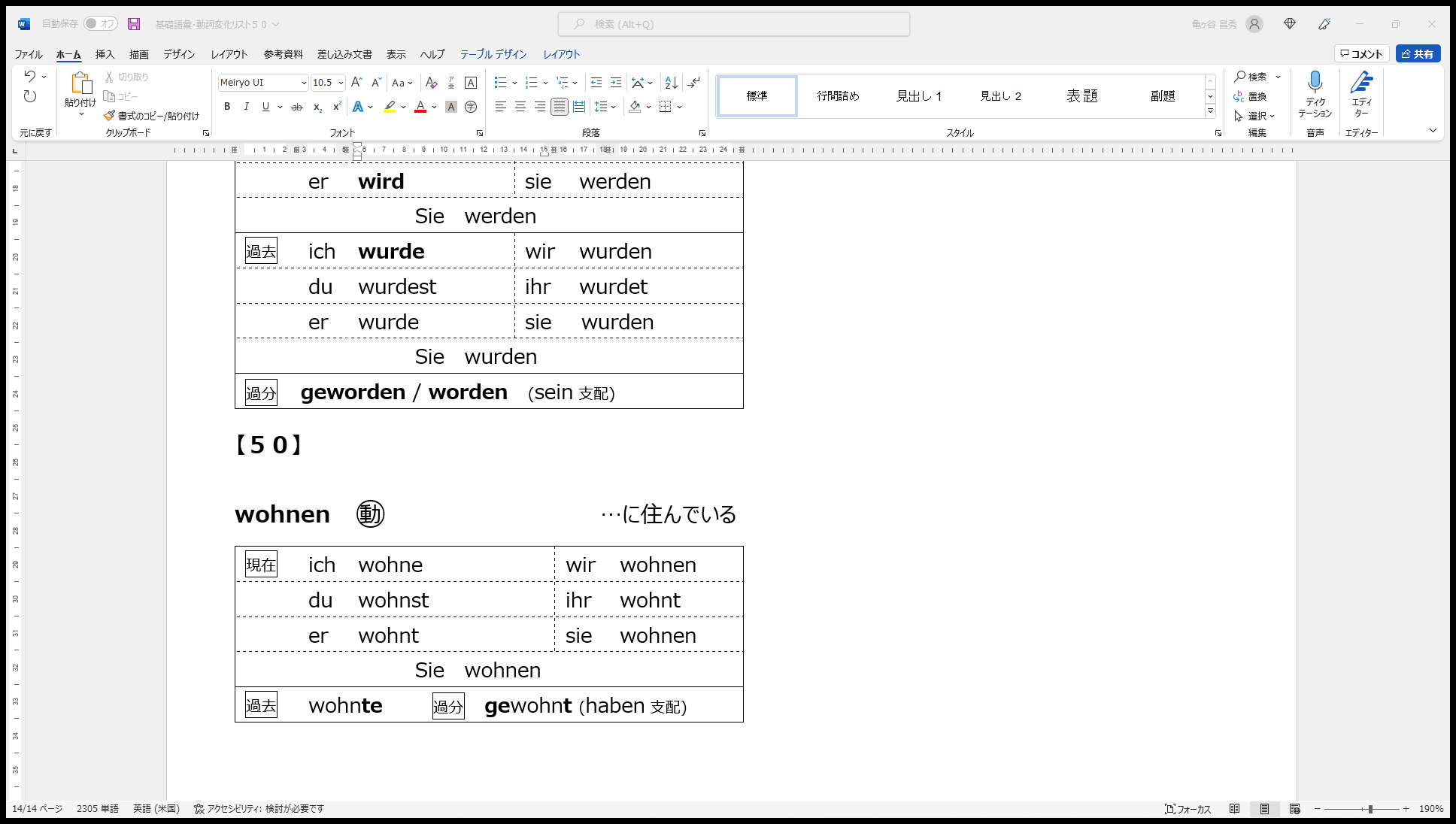 ●
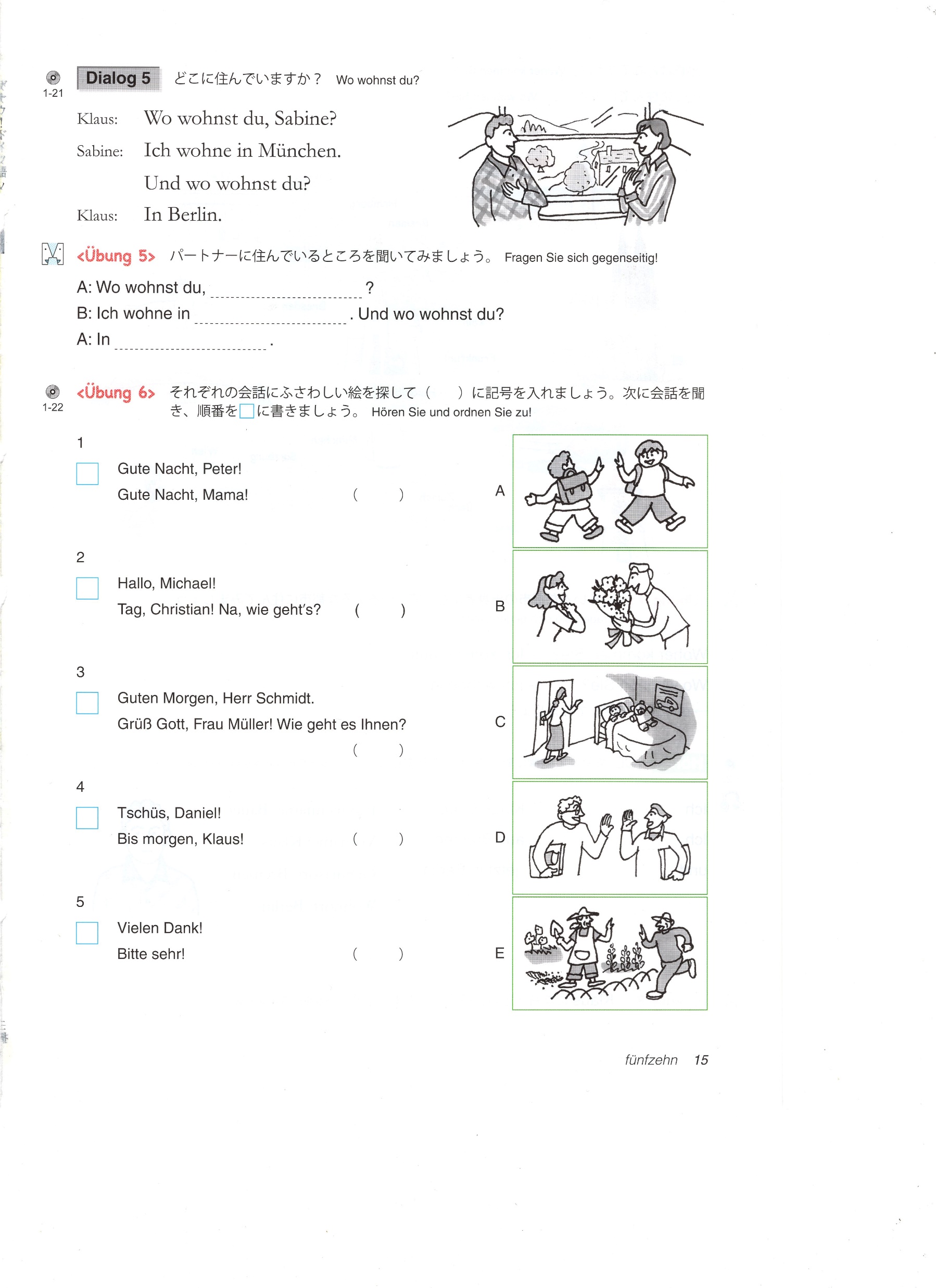 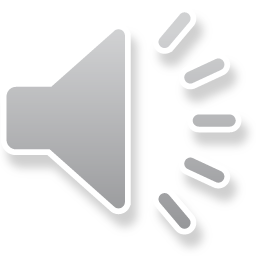 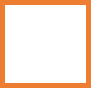 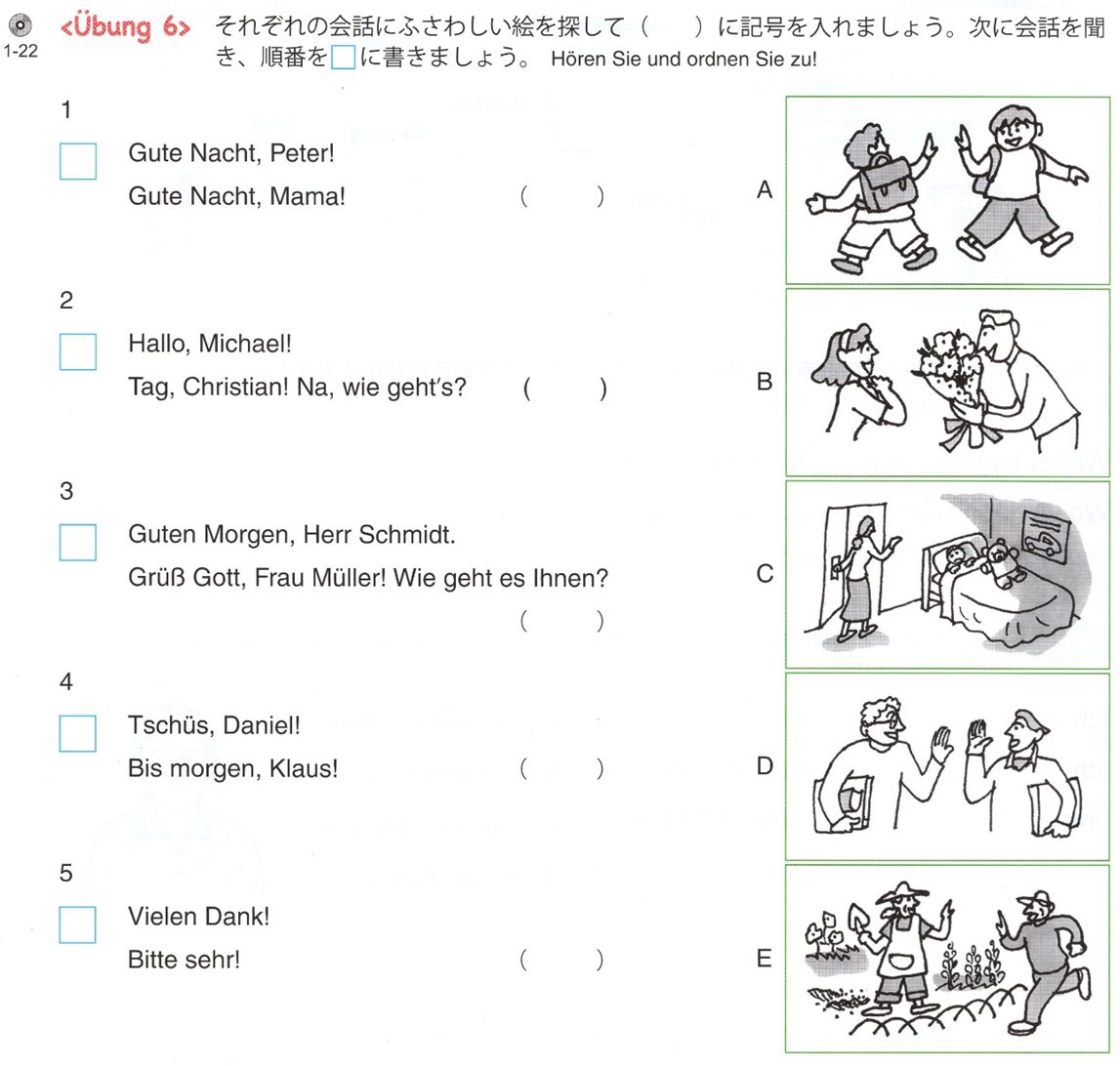 ４
A
A
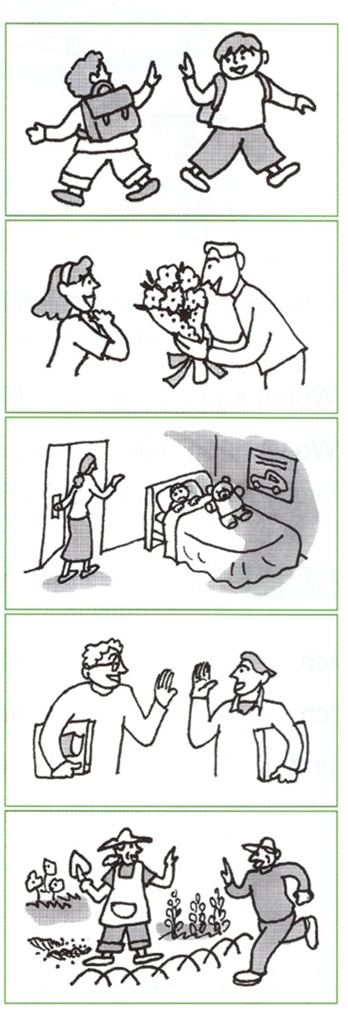 2
B
B
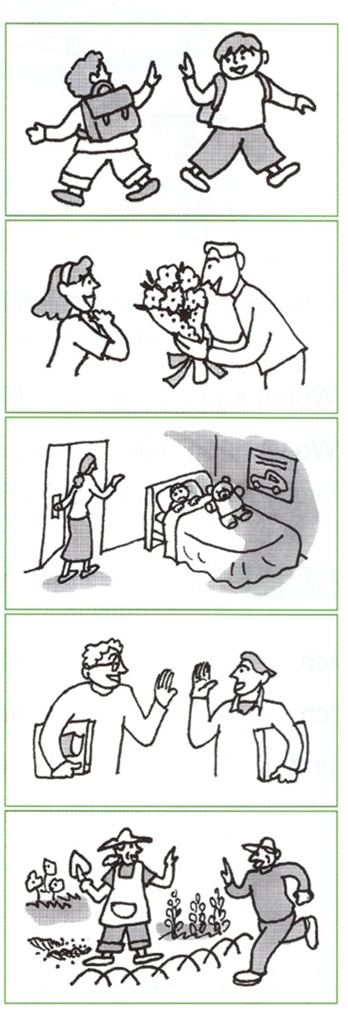 1
C
C
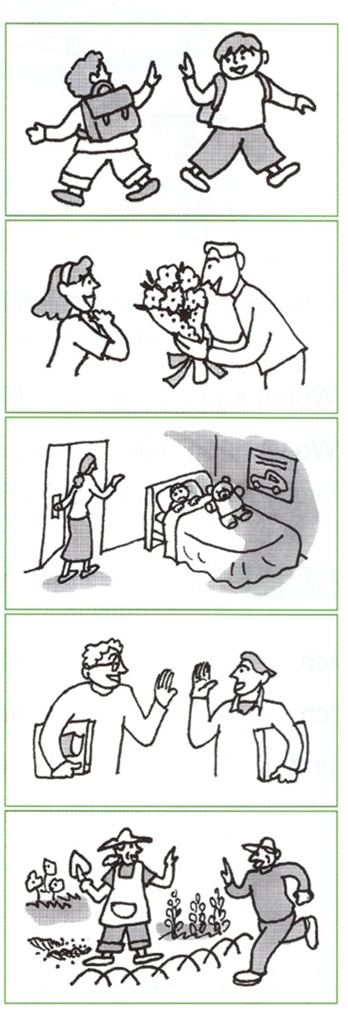 5
D
D
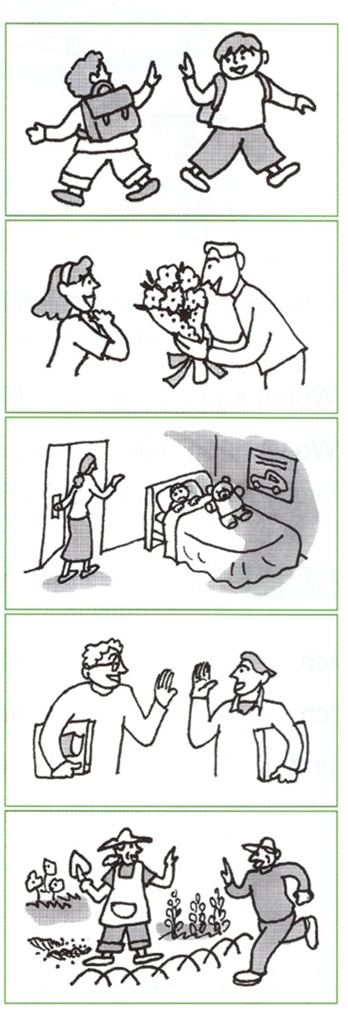 3
E
E
●
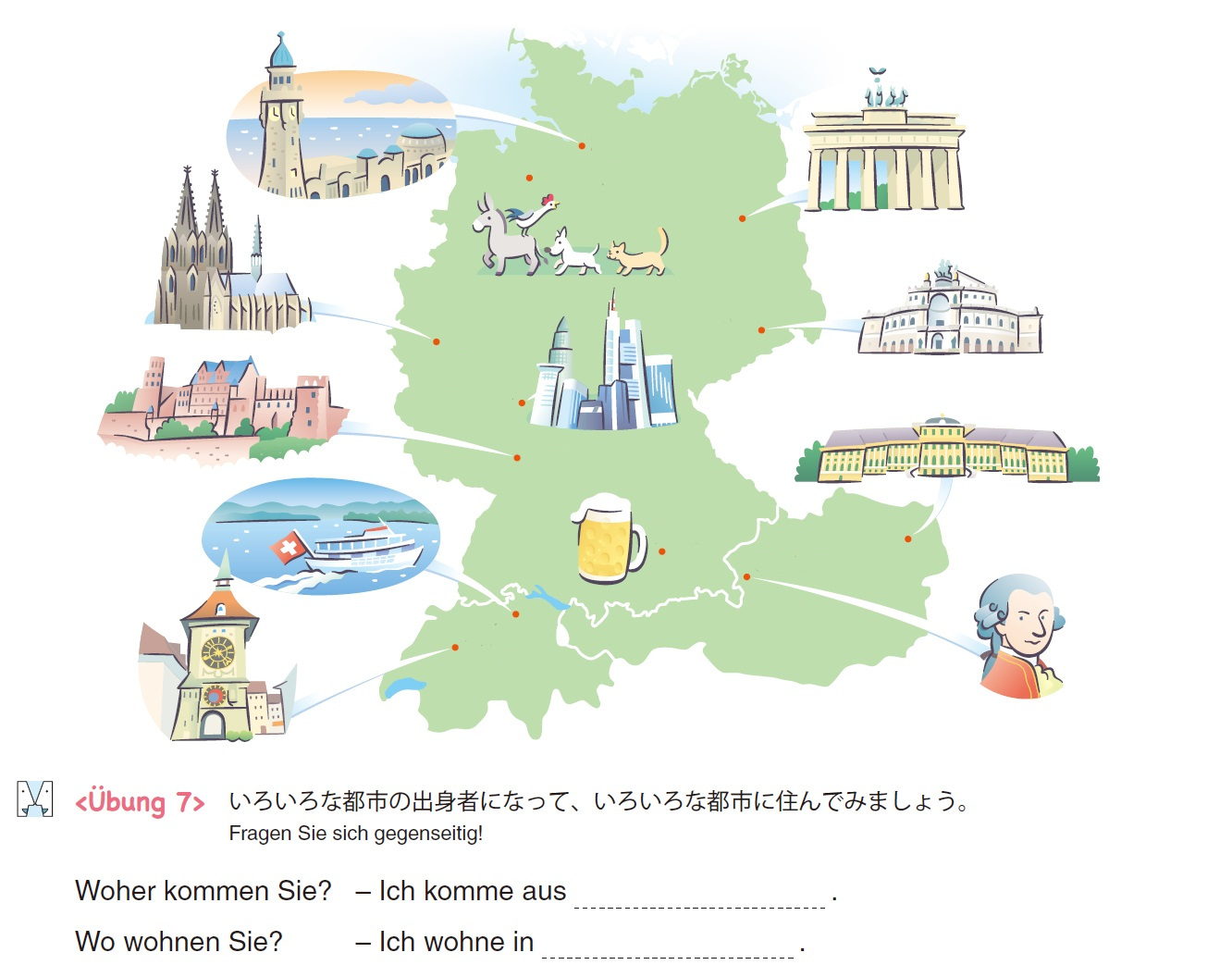 Hamburg
●
Bremen
●
●
Berlin
Köln
●
●
Dresden
Frankfurt
●
Heidelberg
●
München
Wien
●
●
●
Salzburg
●
Zürich
●
Bern
⇧
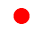 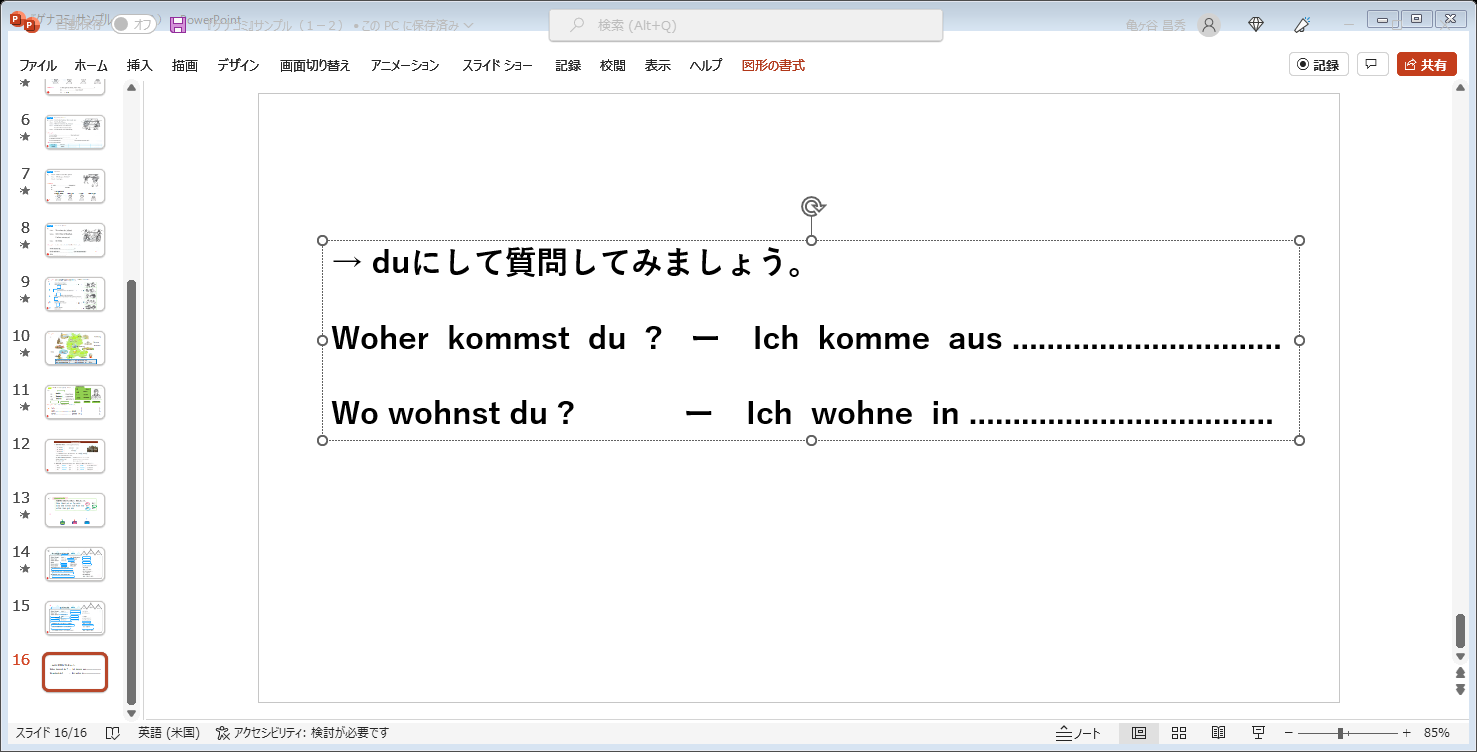 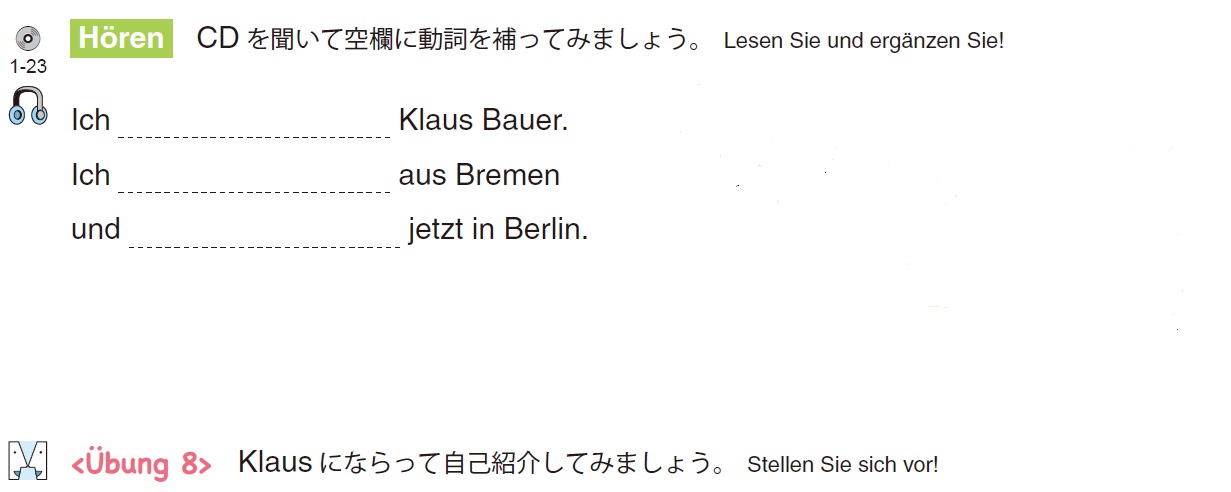 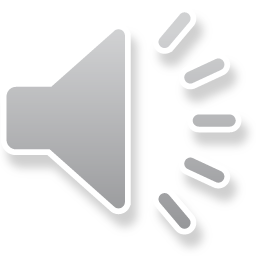 heiße
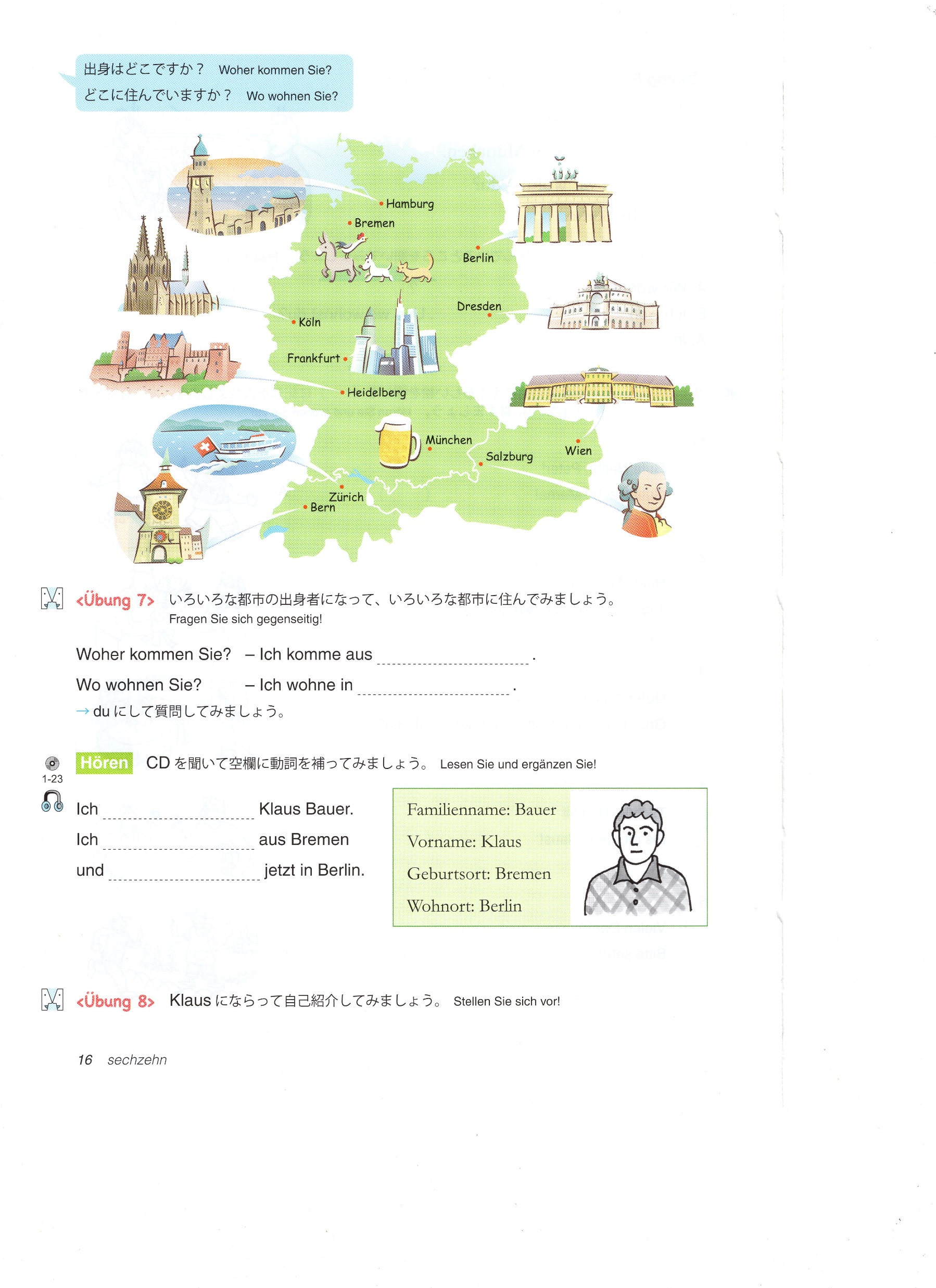 heiße
Familiename
姓
：Bauer
komme
：Klaus
komme
Vorname
名前
wohne
wohne
Geburtsort
出生地
: Bremen
：Berlin
Wohnort
居住地
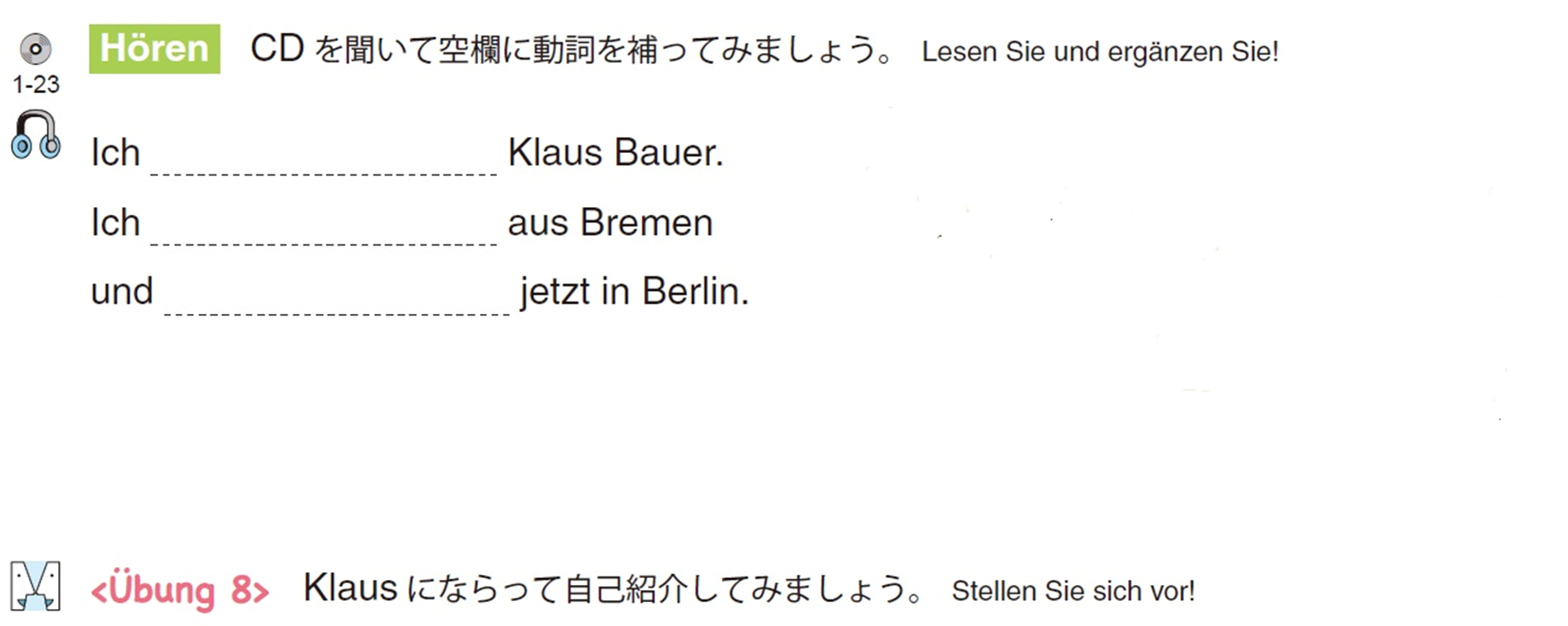 ✎
テキスト入力可
Ich ................................  (                       ).

Ich ..................... aus       (                       )

und ...................  jetzt  in (                       ).
●
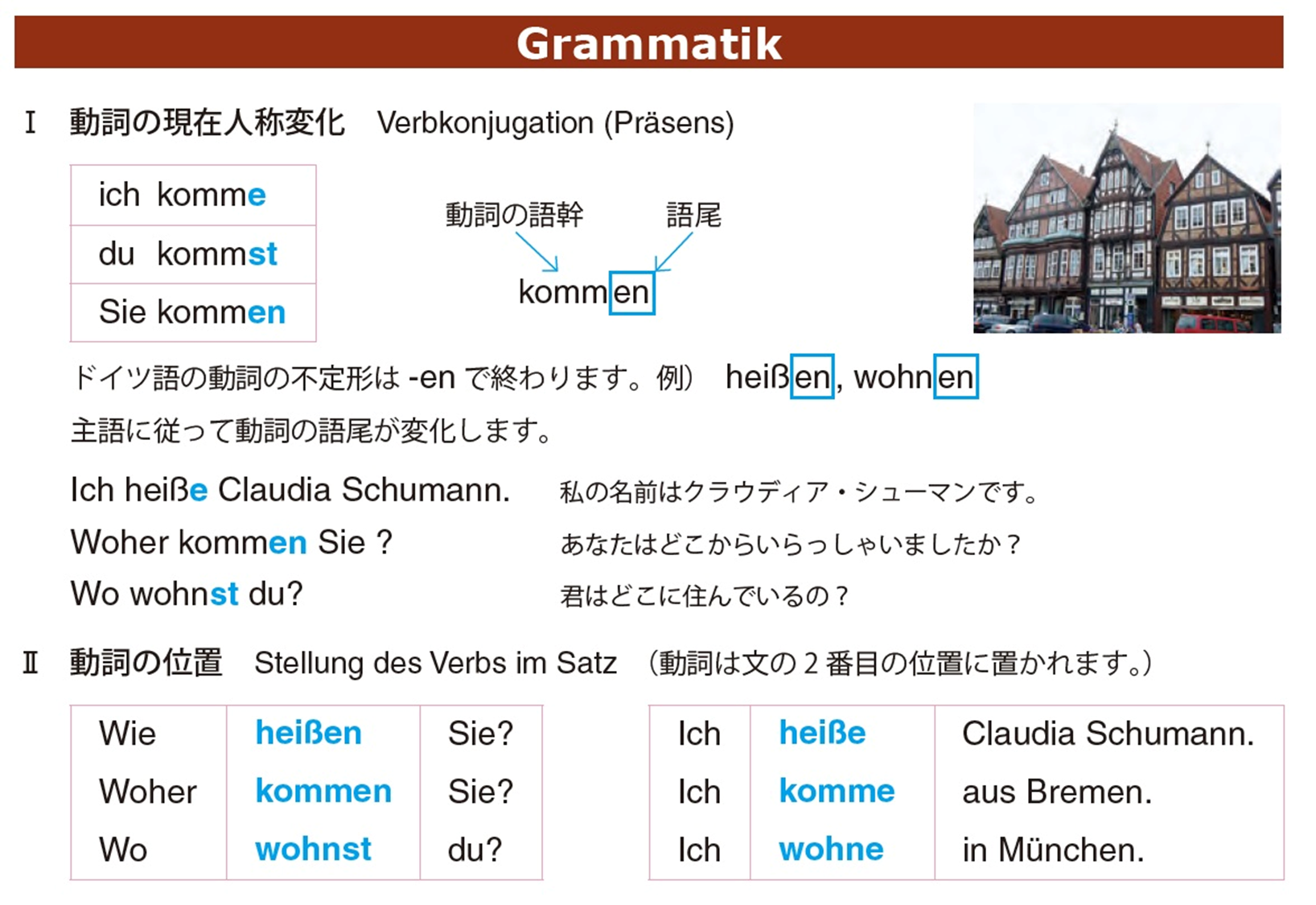 ●
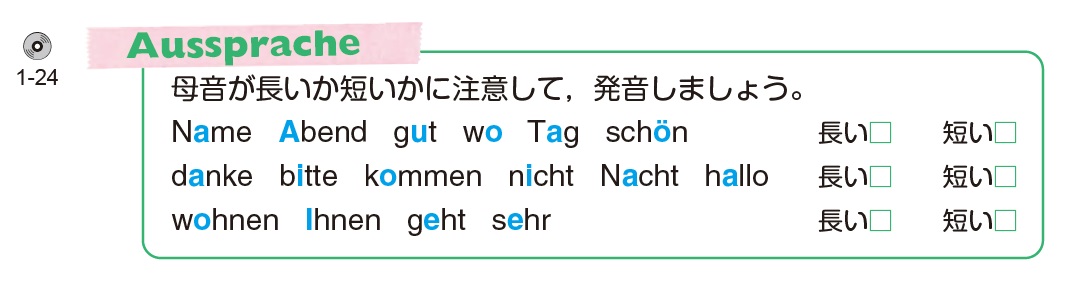 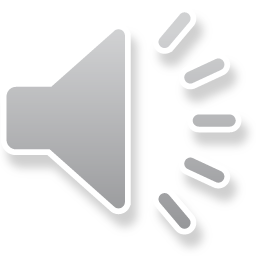 ✓
✓
✓
●
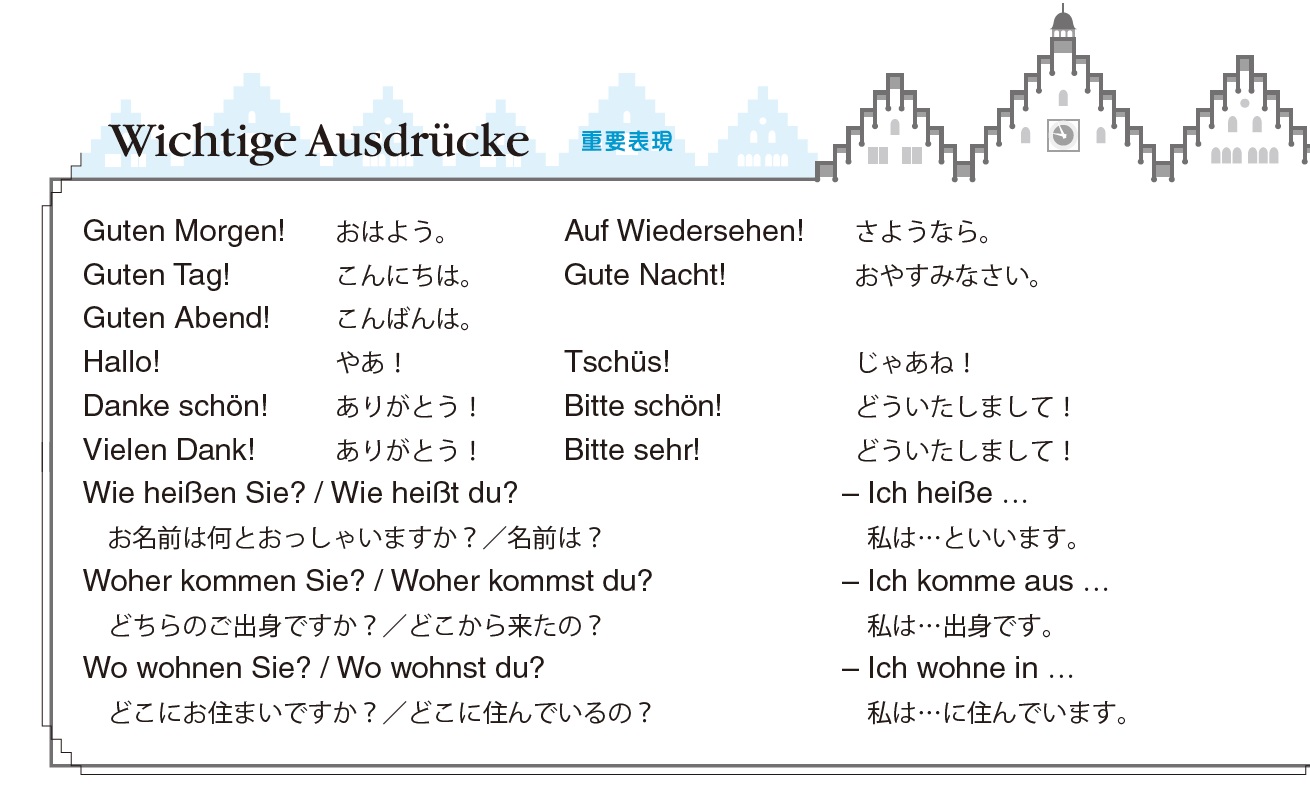 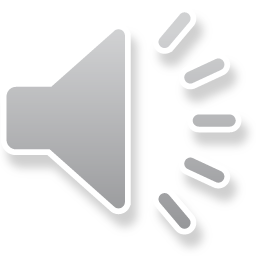 ●
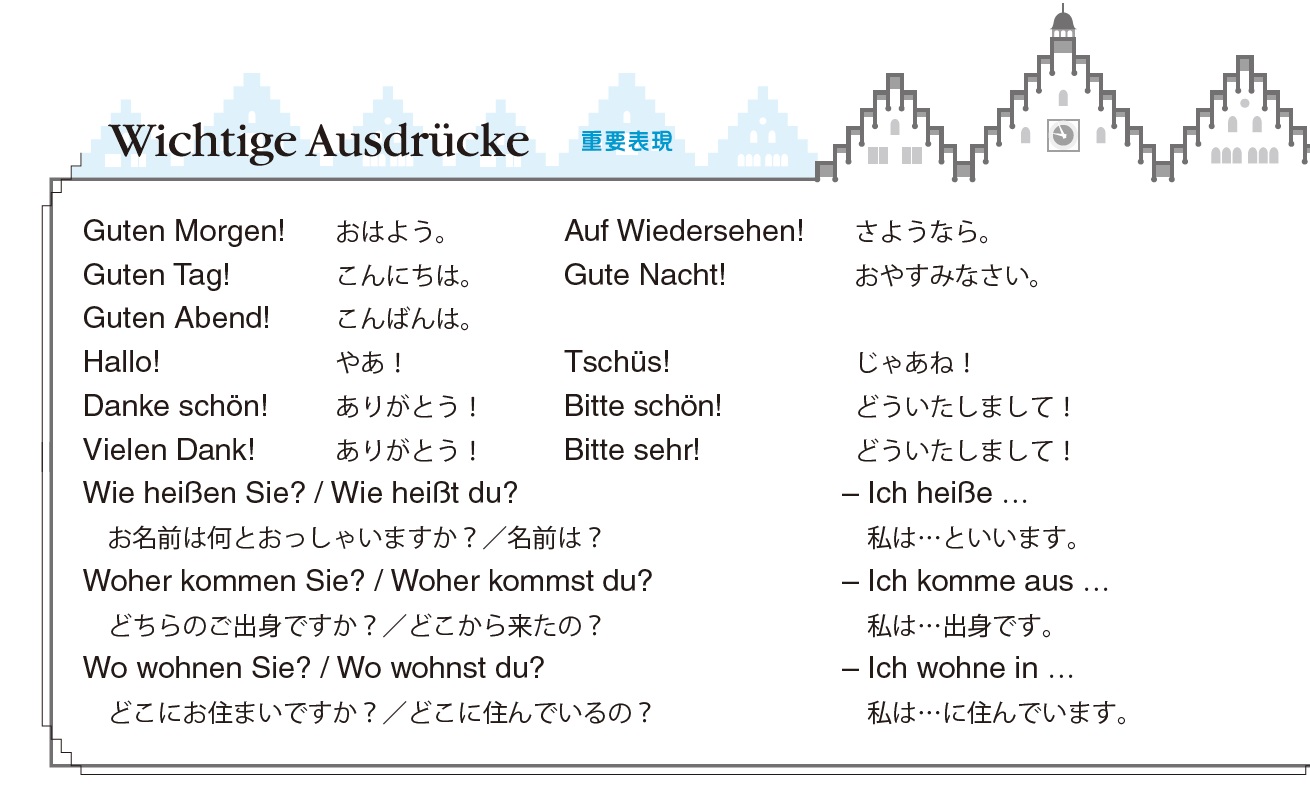 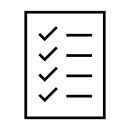 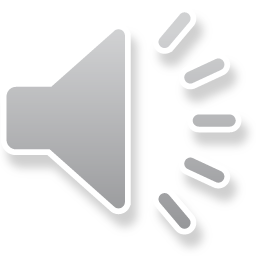 ●
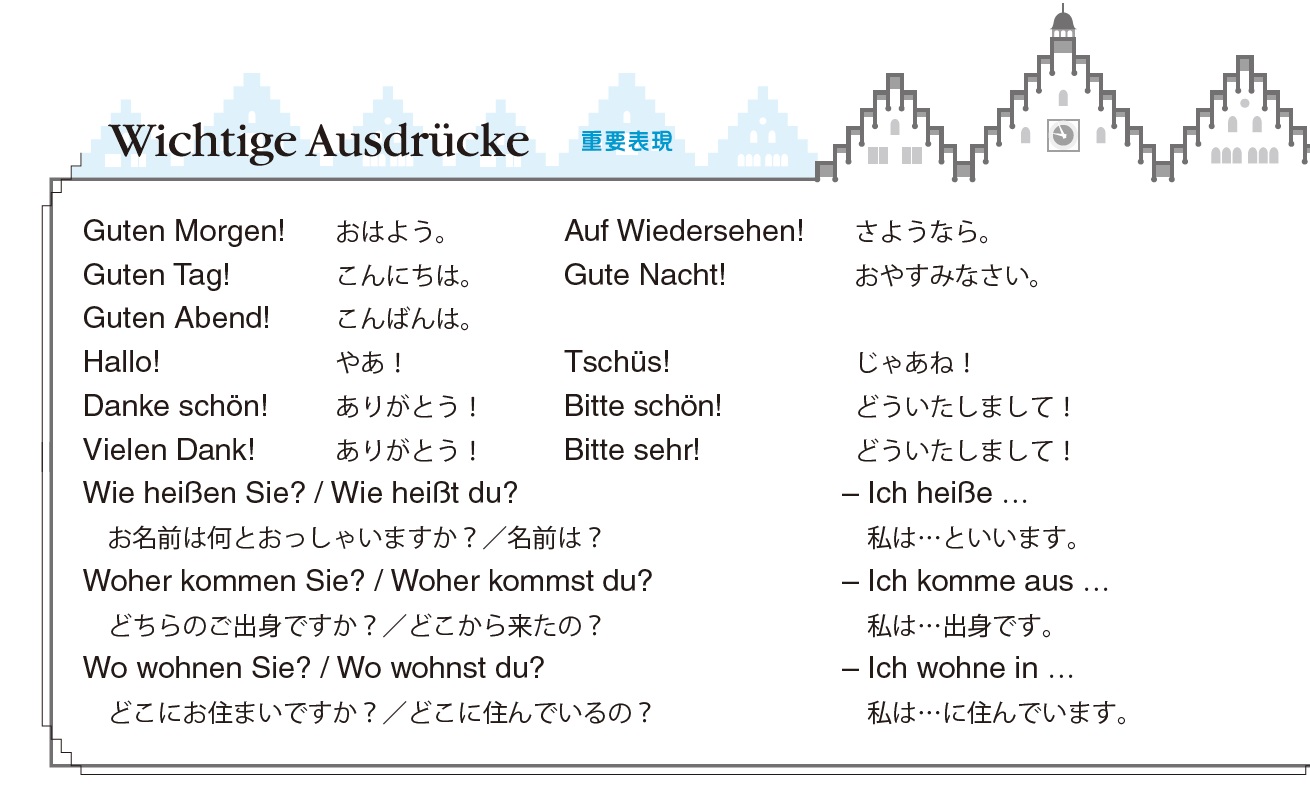 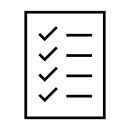 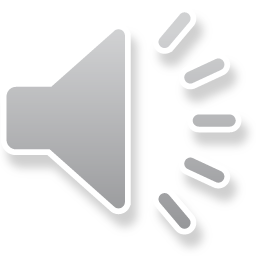 ●